PERFIL SOCIOECONÔMICO E CULTURAL 
DE INGRESSANTES NA 
UNIVERSIDADE FEDERAL 
DE SÃO PAULO
 
Comissão para o Estudo do Perfil de Estudantes de Graduação - Unifesp
Comissão para o Estudo do Perfil de Estudantes de Pós-Graduação - Unifesp



2021 e 2022
INGRESSANTES 2015-2022
FATORES DETALHADOS:
RENDA
VULNERABILIDADE SOCIOCULTURAL
ESCOLARIZAÇÃO
RAÇA/ETNIA
ESTUDANTE TRABALHADOR
MORADIA
SAÚDE
INGRESSANTES 2012-2022
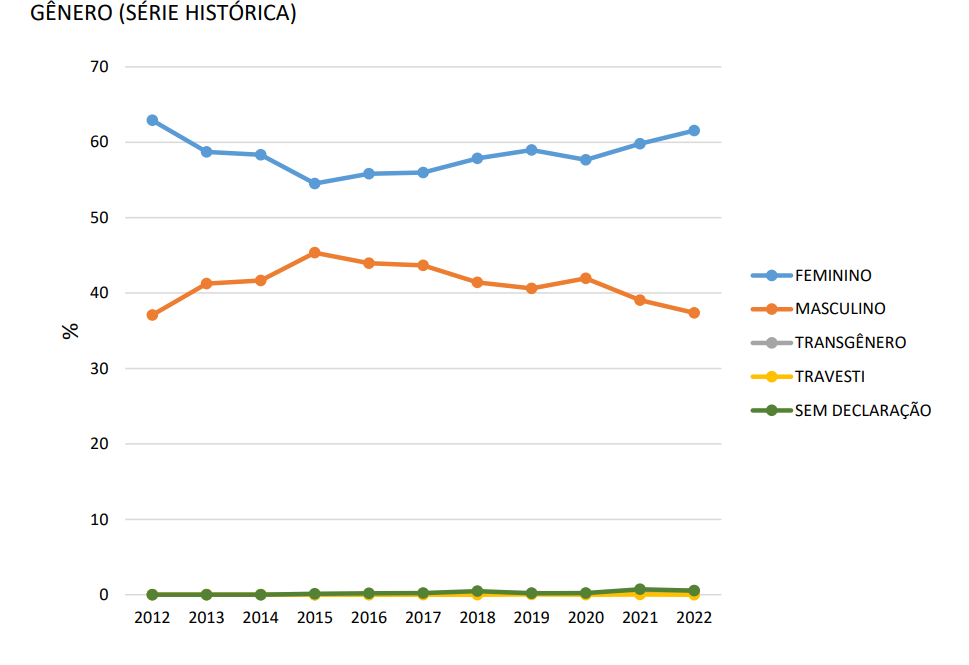 1. RENDA FAMILIAR PER CAPITA: 
INGRESSANTE UNIFESP 2015-2022
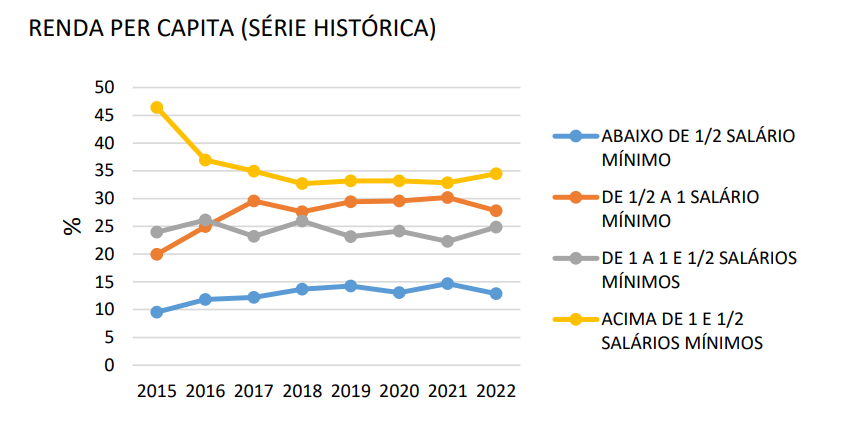 RENDA FAMILIAR PER CAPITA POR CAMPUS 2021
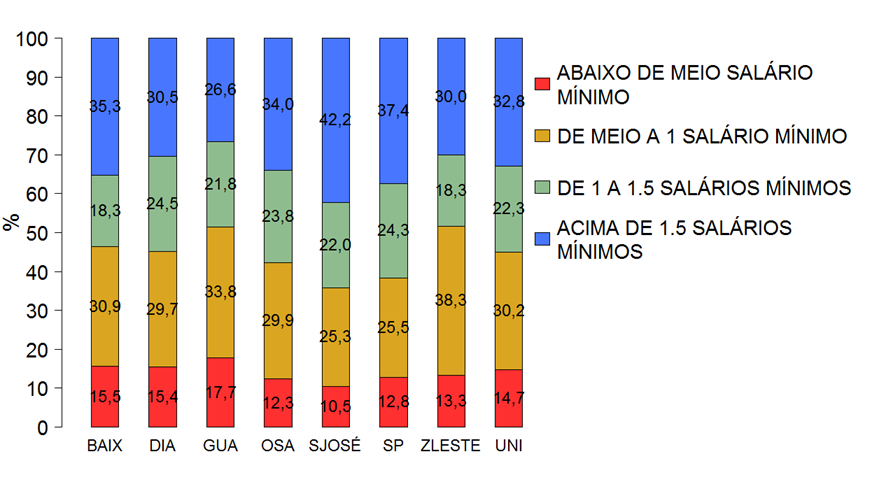 RENDA FAMILIAR MENSAL BRUTA: 2012-2022
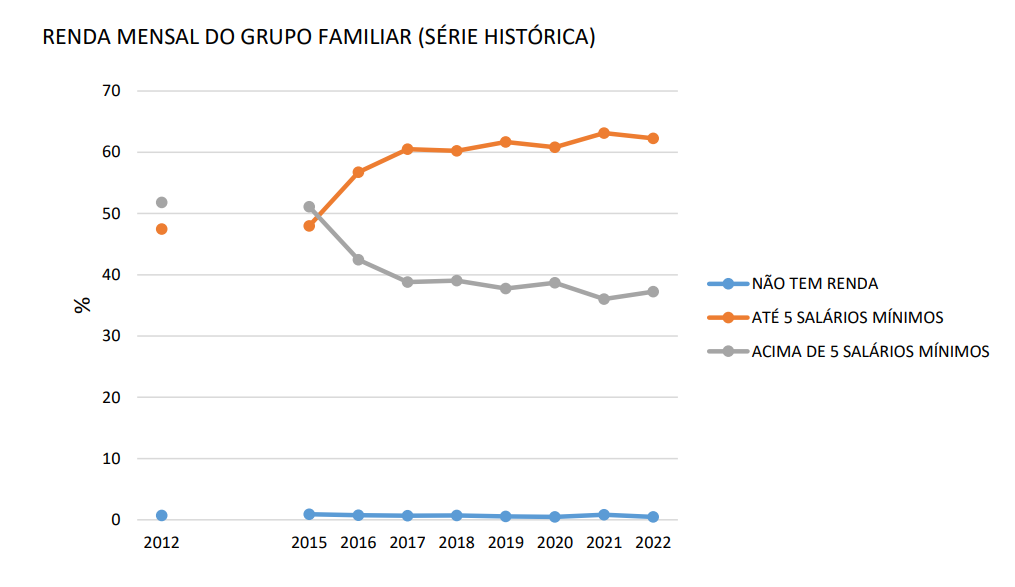 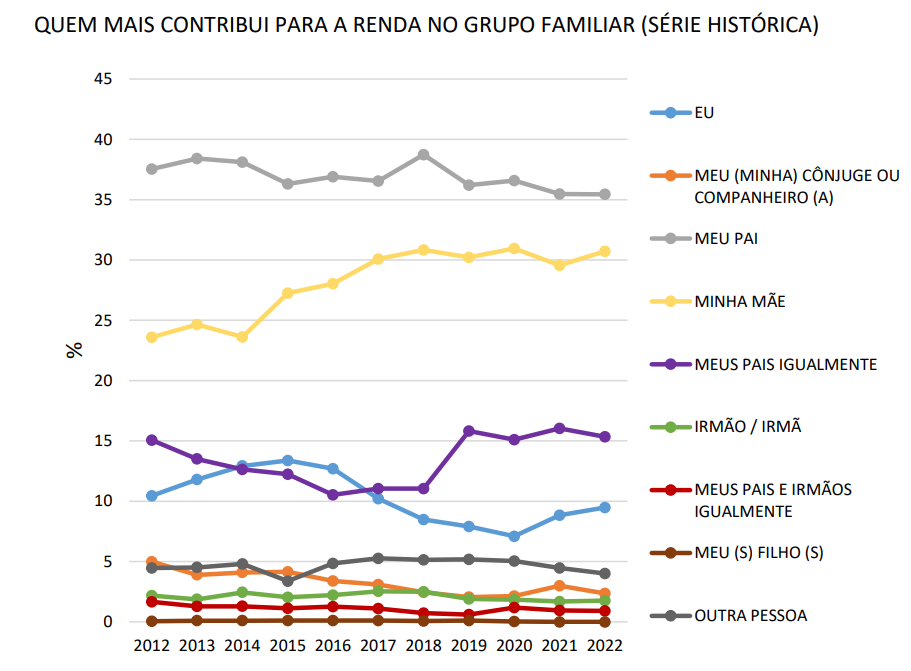 1. RENDA FAMILIAR MENSAL BRUTA: 2012-2021
1. RENDA FAMILIAR MENSAL BRUTA: 2012-2021
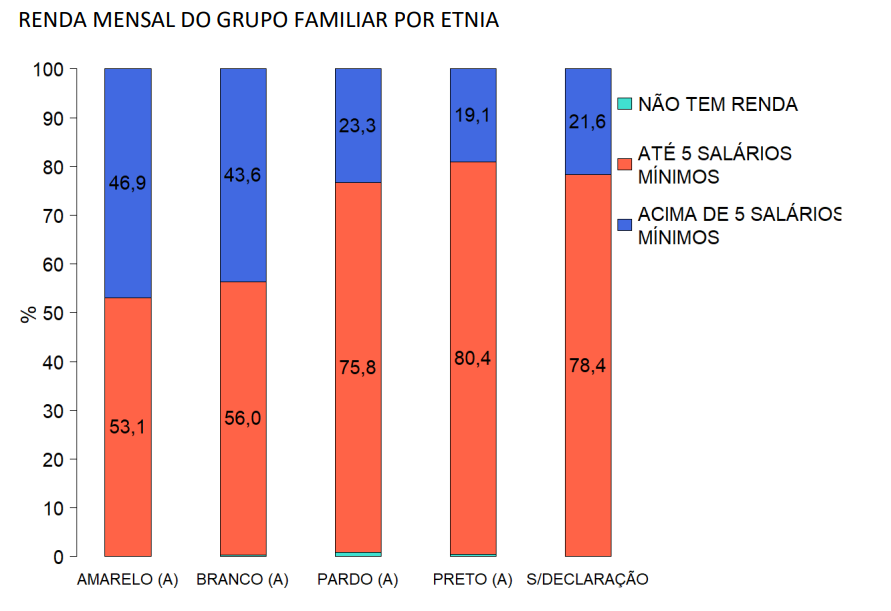 ESCOLARIZAÇÃO INGRESSANTE 2012-2022
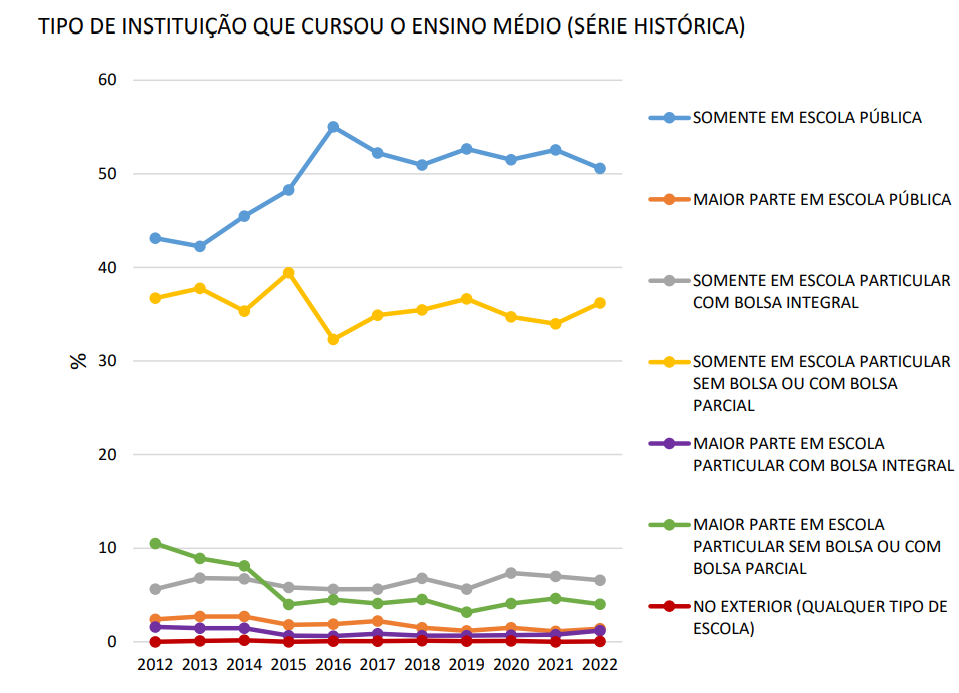 COR/RAÇA/ETNIA UNIEFSP: 2012-2022
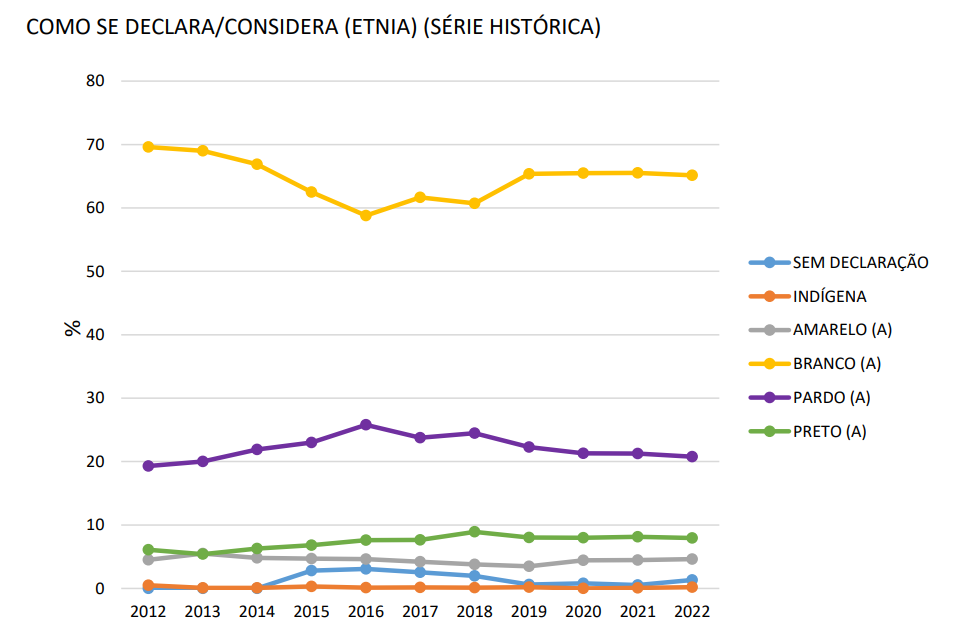 RAÇA/ETNIA POR CAMPUS 2021
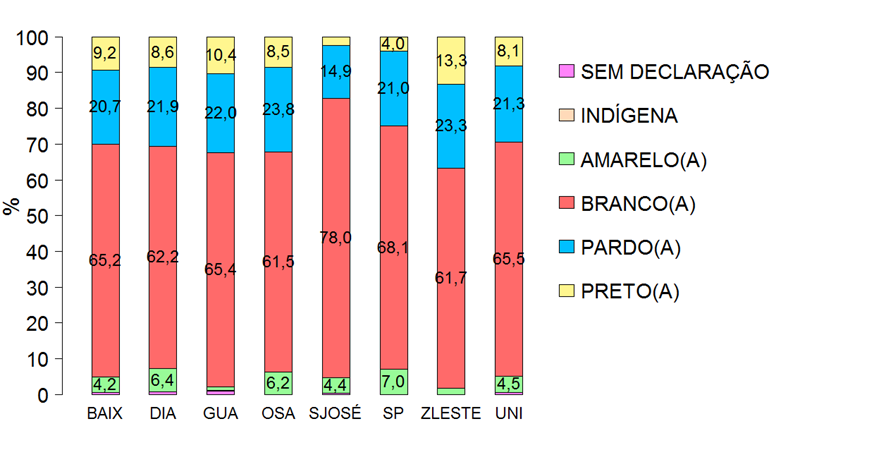 ESTUDANTE TRABALHADOR 2015-2022
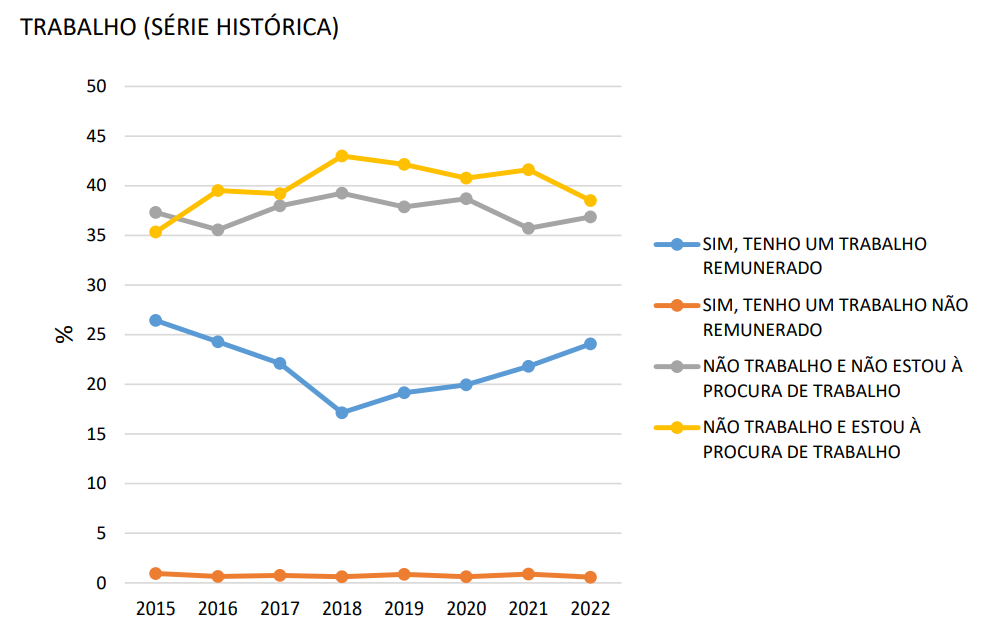 ESTUDANTE TRABALHADOR POR CAMPUS 2021
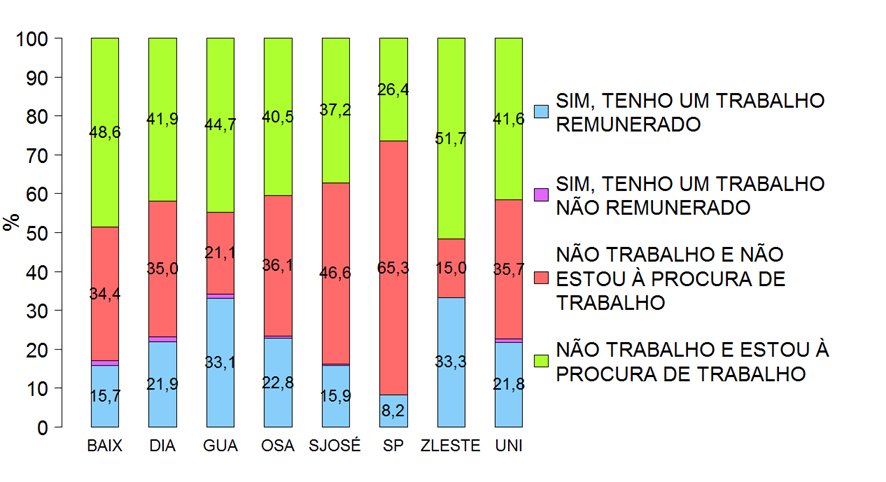 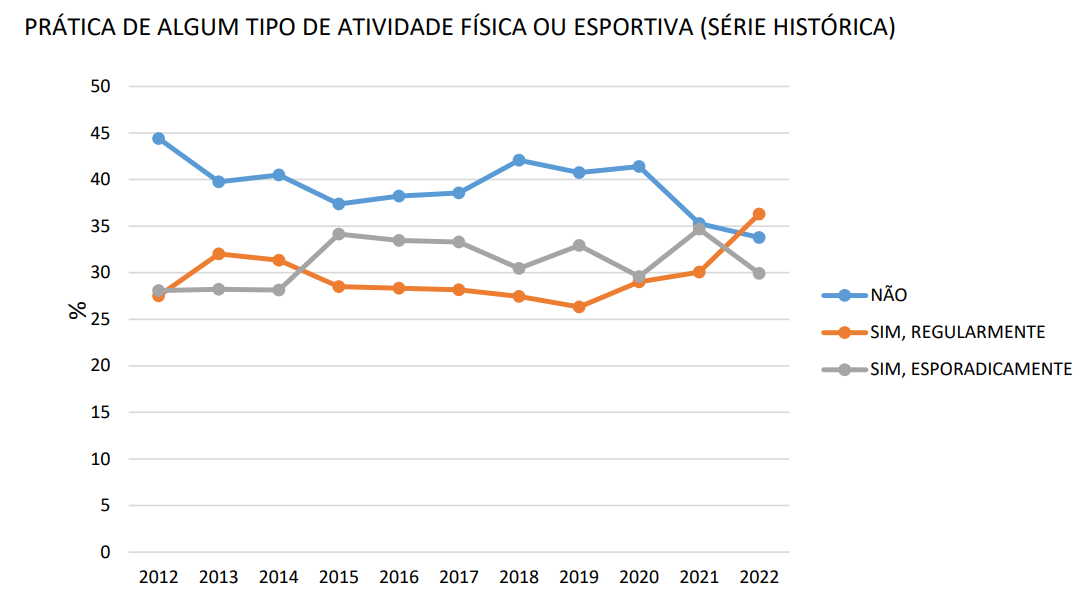 RELIGIÃO
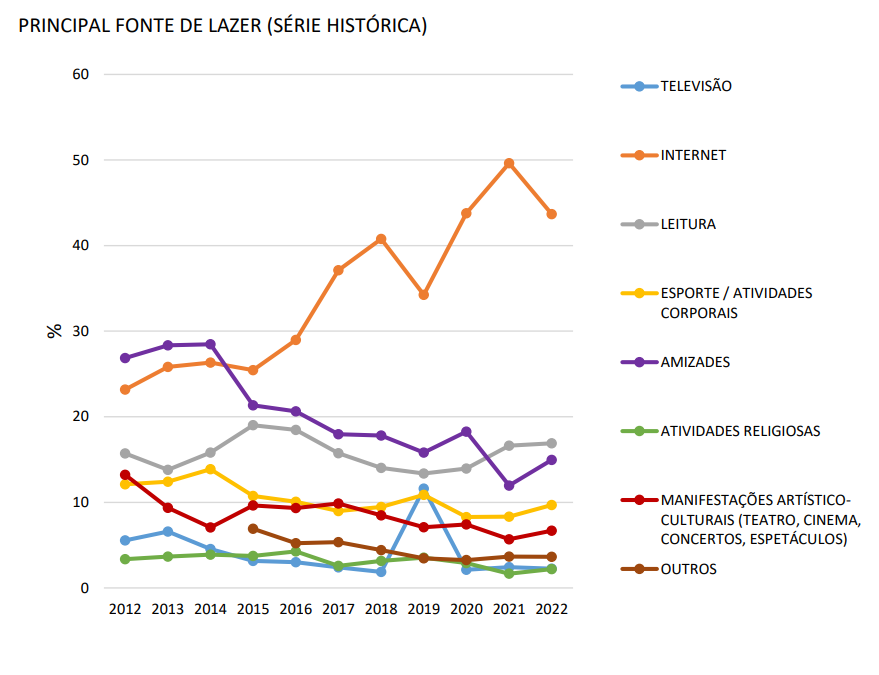 RELIGIÃO
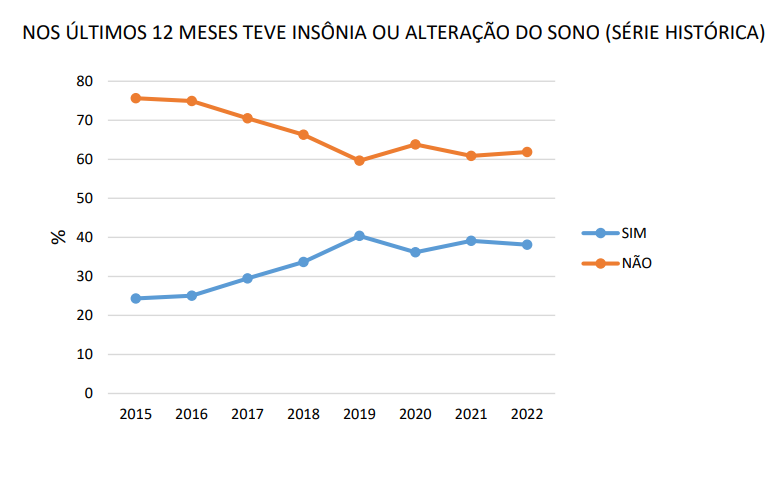 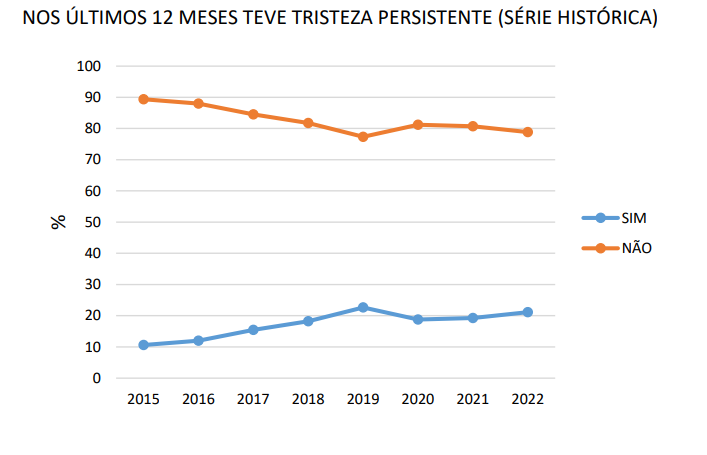 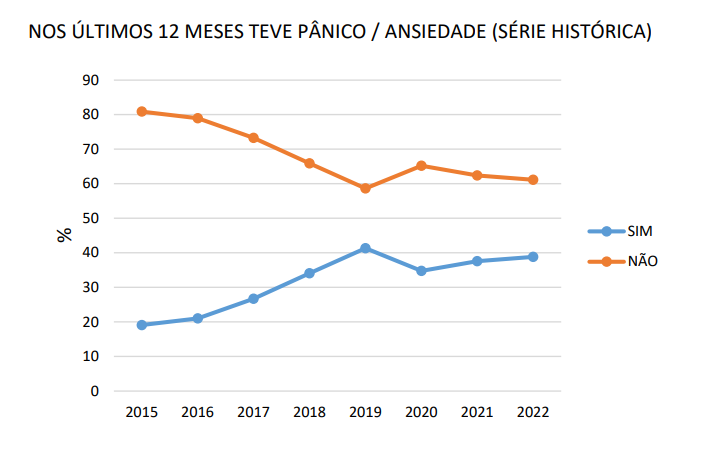 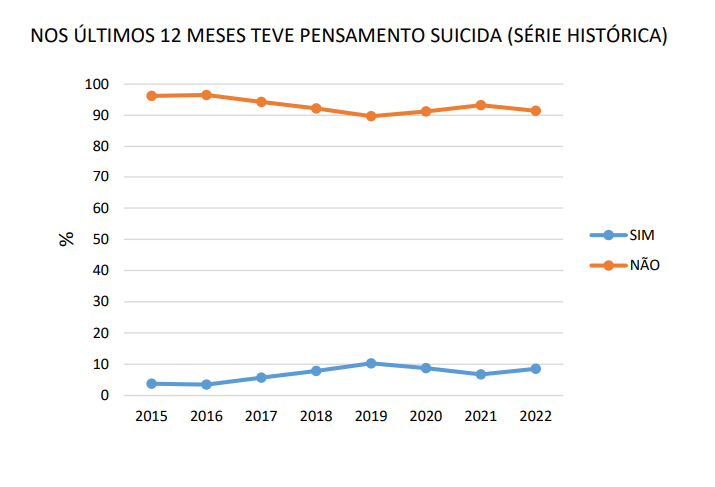 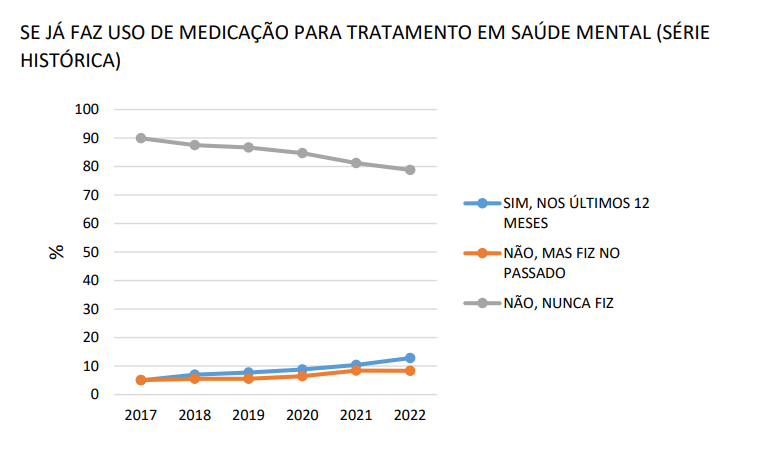 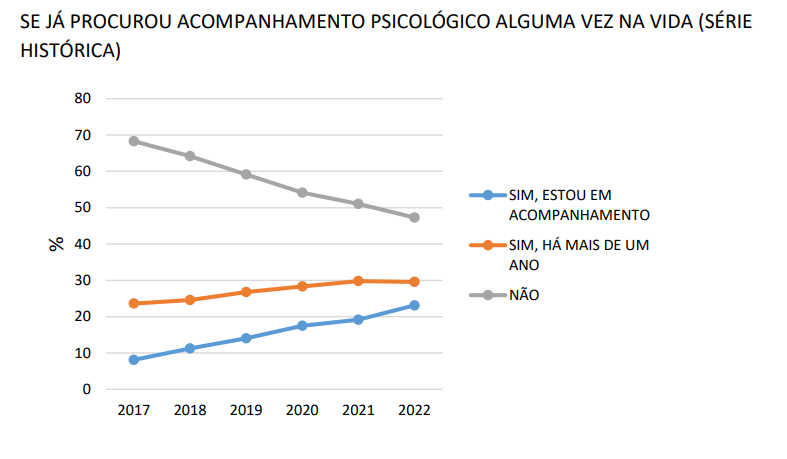 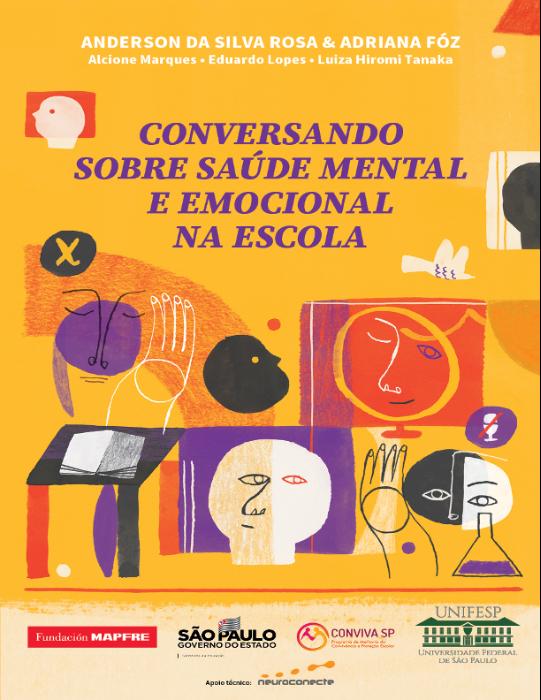